Generalforsamling 
FLUID 2024
15. maj 2024 kl 14:15 - 16:00
Dagsorden
1. Valg af dirigent
2. Godkendelse af dagsorden
3. Bestyrelsens beretning
4. Forelæggelse af regnskab og budget (herunder kontingent)
5. Valg af bestyrelse
6. Valg af to revisorer
7. Indkomne forslag
8. Eventuelt
Valg af dirigent
2. Valg af referent
Bestyrelsen indstiller Poul Tang som referent
2. Valg af stemmetæller
Bestyrelsen foreslår Rasmus Petersen
2. Godkendelse af dagsorden
Generalforsamlingen er meddelt i Nyhedsbrevene marts 2024 og sendt til alle kontaktpersoner 21. april 2024.
Endelig dagsorden er udsendt til alle kontaktpersoner 8.5.2024
Dagsorden for den ordinære generalforsamling skal indeholde mindst følgende punkter:
1. Valg af dirigent
2. Godkendelse af dagsorden
3. Bestyrelsens beretning
4. Forelæggelse af regnskab og budget (herunder kontingent)
5. Valg af bestyrelse
6. Valg af to revisorer
7. Indkomne forslag
8. Eventuelt
Stk. 3
Indkaldelse skal ske med mindst 1 måneds varsel. Endelig dagsorden udsendes senest 7 dage før generalforsamlingen.
§ 1
Foreningens navn er: Foreningen for Fleksibel Uddannelse i Danmark.
§ 2
Foreningens formål er:
• at øge kendskabet til fleksibel uddannelse og læring
• at fremme samarbejde og erfaringsudveksling mellem foreningens medlemmer indenfor området fleksibel uddannelse og læring.
• at fremme forsknings- og udviklingsprojekter inden for området fleksibel uddannelse og læring.
• at fremme nordisk og internationalt samarbejde inden for området fleksibel uddannelse og læring.
• at arrangere møder og konferencer for foreningens medlemmer og andre interesserede
• at tilbyde og formidle konsulenthjælp til løsning af diverse opgaver der har relation til foreningens formål.
§ 3
Som medlemmer af foreningen kan optages institutioner, organisationer, virksomheder og enkeltpersoner med interesse for fleksibel uddannelse.
Vedtægter
§ 10
Beslutninger vedtages på generalforsamlingen ved almindelig stemmeflerhed blandt de fremmødte medlemmer, jf. dog §17 og §18.
§ 11
Afstemninger foretages generelt åbent, dog i personspørgsmål altid skriftligt. Såfremt 1/3 af de fremmødte ytrer ønske herom, skal øvrige afstemninger foretages skriftligt.
§ 12
Foreningens daglige ledelse varetages af bestyrelsen
§ 13
Bestyrelsen består af 10 medlemmer, hvoraf 5 vælges i lige år og 5 i ulige år. Alle valg er toårige.
Bestyrelsen vælges på den ordinære generalforsamling.
Stk. 2
Bestyrelsen konstituerer sig selv med formand, næstformand og kasserer.
3. Bestyrelsens beretning
Se beretning her
4.Forelæggelse af regnskab og budget (herunder kontingent)
FLUID regnskab 2023-24
Regnskab
Resultatopgørelse
Balance
Noter
Desuden budget
Resultatopgørelse
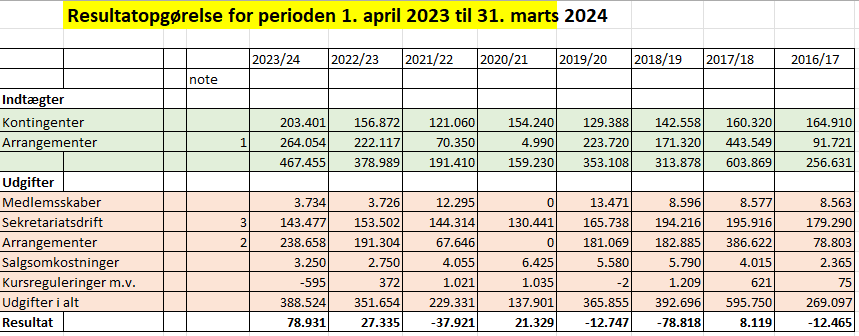 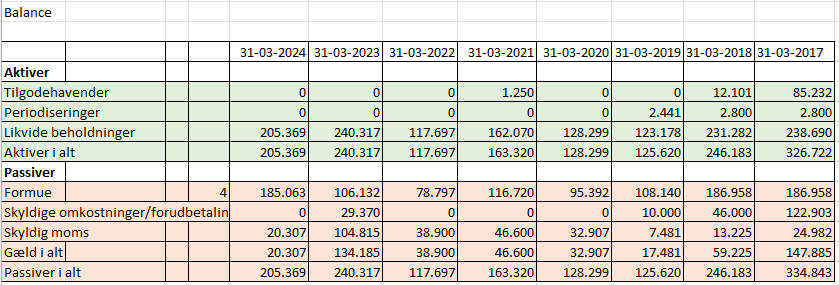 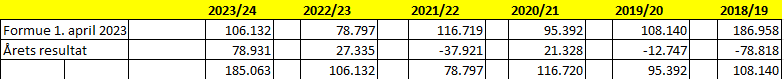 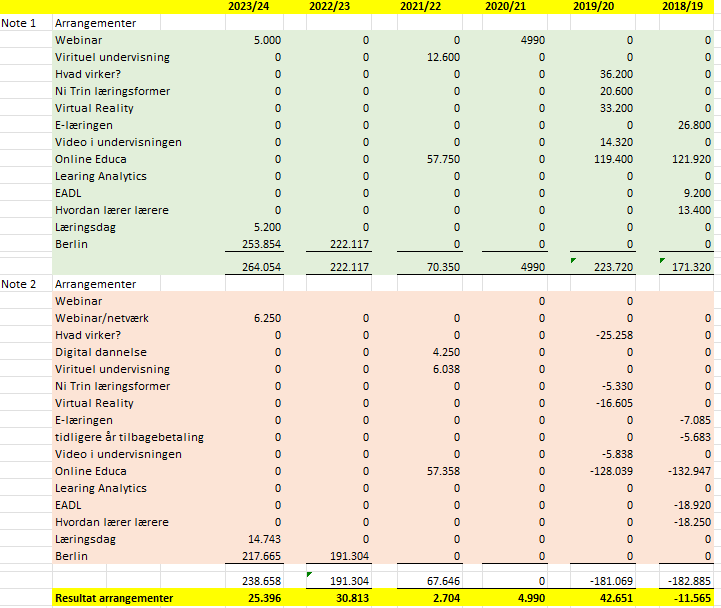 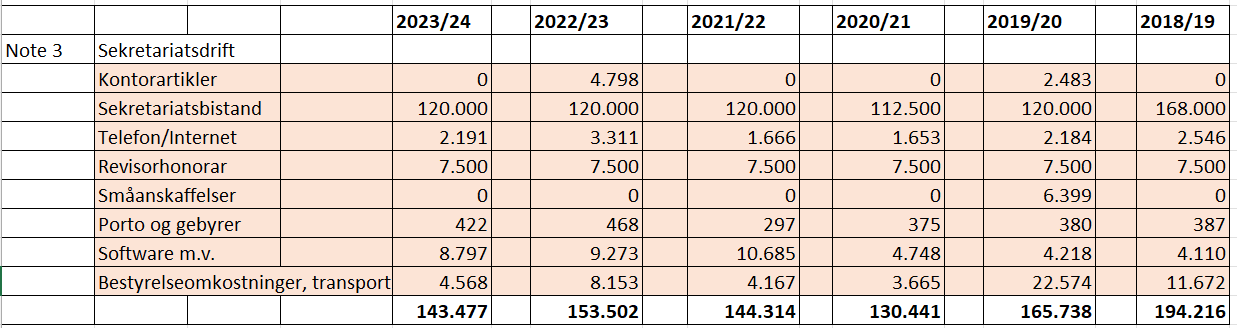 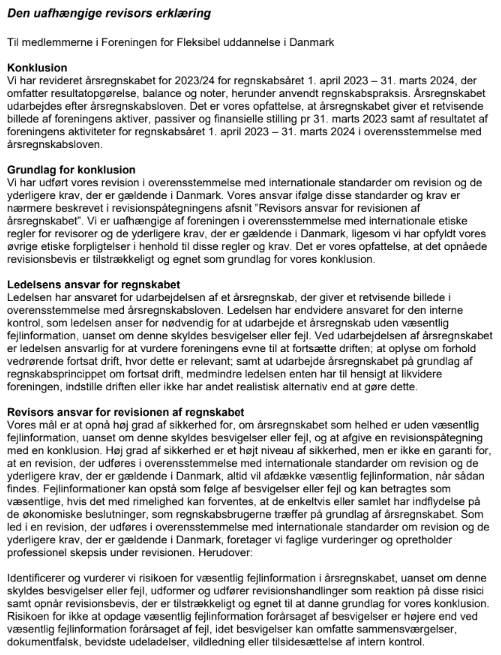 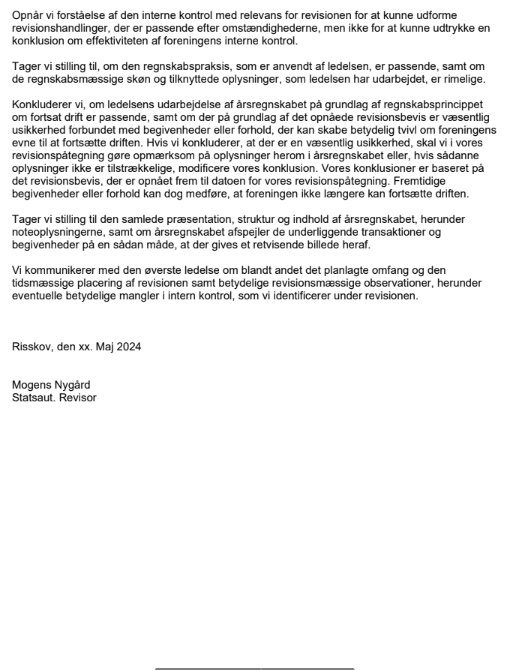 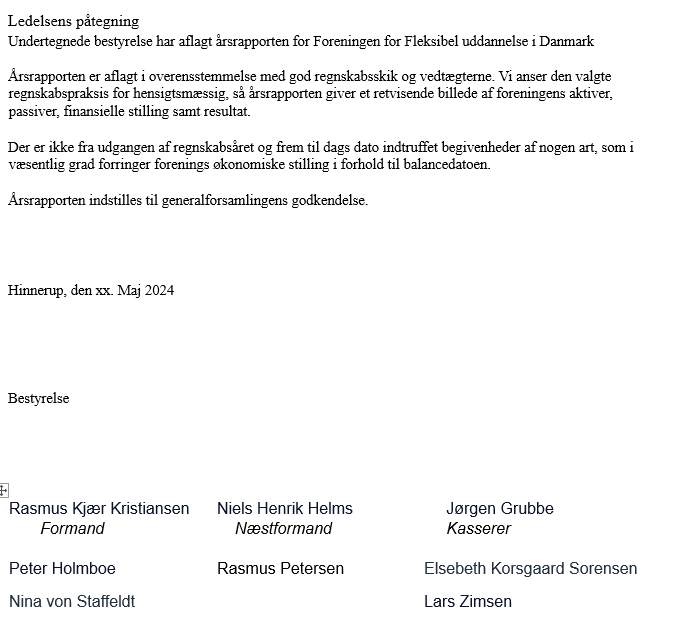 Revision 14. maj 2024
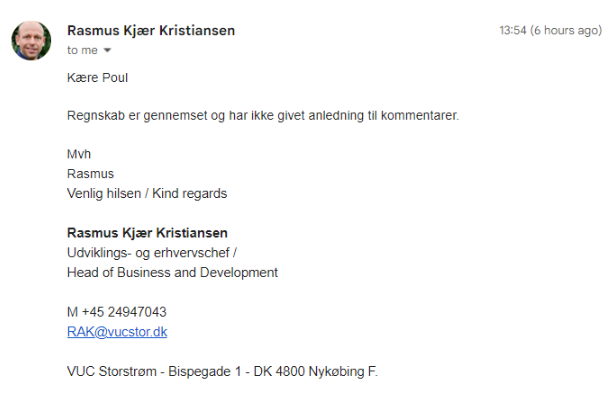 FLUID budget 2023-24
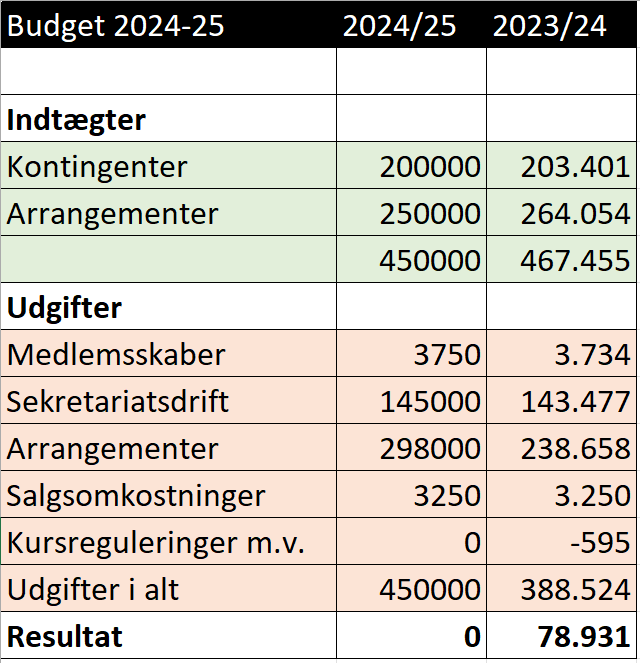 5. Valg af bestyrelse
FLUIDs bestyrelse pr 7. juni 2023
Elsebeth Korsgaard Sorensen, professor emerita, Aalborg Universitet 
 Jørgen Grubbe, CEO, Monnet-gruppen
Lars Zimsen, afdelingsleder, HF VUC Fyn
Niels Henrik Helms, seniorkonsulent, CELF
Nina von Staffeldt, konsulent, Staffeldt Rådgivning
Peter Holmboe, Lektor, UC SYD
Rasmus Kjær Kristiansen, Udviklings- og erhvervschef, VUC Storstrøm
Rasmus Petersen, Teamleder, Praxis
Valg til bestyrelse
På valg:
Jørgen Grubbe, CEO, Monnet-gruppen
Niels Henrik Helms, seniorkonsulent, CELF
Nina von Staffeldt, konsulent, Staffeldt Rådgivning
Peter Holmboe, Lektor, UC SYD
Rasmus Petersen, Teamleder, Praxis

Valgt 2023:
Elsebeth Korsgaard Sorensen
Lars Zimsen
Rasmus Kjær Kristiansen
Anne Charlotte Petersen - udtrådt 2023, da hun nu er en del af sekretariatet
6. Valg af to revisorer
Bestyrelsen indstiller
Ekstern revisor: Stataut. revisor Mogens Nygaard
Intern revisor: Lar
7. Indkomne forslag
Forslag
Der er ikke indkommet forslag - sidste års forslag rækker dog ind i 2024-25, men er vedtaget.
Under punkt 7 indstiller bestyrelsen en regulering af kontingentet over de næste 2 år som følge af stigende omkostninger: 
Enkeltmandsvirksomheder 1150 kr. stiger til  1600 kr.
1-50 ansatte: 2300 kr. til 3300 kr.
51-250 ansatte: 4125 kr. til 6000 kr.
250+ ansatte 5625 kr. til 8000 kr.
8. Eventuelt